Γραμματισμός και σχεδιασμός γλωσσικού μαθήματος:1.Βασικές έννοιες
ΓΛΩΣΣΑ-ΕΠΙΚΟΙΝΩΝΙΑ-ΛΟΓΟΣ-ΕΙΔΗ ΛΟΓΟΥ-ΓΡΑΜΜΑΤΙΣΜΟΣ

Υπεύθυνος Καθηγητής: Γιώργος Ανδρουλάκης
ΠΤΔΕ Πανεπιστήμιο Θεσσαλίας
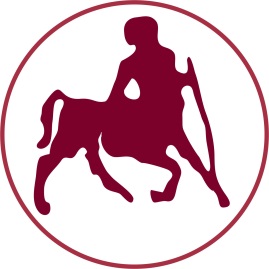 Γραμματισμός
Τι είναι: 
«ο έλεγχος των χρήσεων της γλώσσας» (Gee 1993)

γνωστική δραστηριότητα της γραφής και της ανάγνωσης λέξεων και μια κοινωνικά πλαισιωμένη διαδικασία παραγωγής και επεξεργασίας μηνυμάτων. 

Δραστηριότητα – γλώσσα.
ΓΛΩΣΣΑ (1/2)
Γλώσσα: σύστημα από σημεία και λεκτικά σύμβολα που εξυπηρετεί την επικοινωνία μεταξύ των ανθρώπων.

σύστημα
σημείο
λεκτικό σύμβολο
επικοινωνία
ΓΛΩΣΣΑ (2/2)
F. de Saussure
Λόγος (langage) - Γλώσσα (langue) - Ομιλία (parole)
N. Chomsky
Γλωσσική ικανότητα (competence) – Γλωσσική πλήρωση (performance)
Κοινωνιογλωσσολoγία
Γλωσσική ικανότητα (competence) – Επικοινωνιακή ικανότητα (communicative competence) – Κοινωνικοπολιτισμική ικανότητα (sociocultural competence)
ΛΟΓΟΣ
Λόγος (discourse): μια κατηγορία γλώσσας που σχετίζεται με εξειδικευμένες κοινωνικές πρακτικές. Οι λόγοι διαμορφώνουν στάσεις, συμπεριφορές και σχέσεις εξουσίας των ατόμων που ενέχονται σ’ αυτές τις πρακτικές.

Λόγος: κοινωνικά αποδεκτός συνδυασμός ανάμεσα σε τρόπους που χρησιμοποιούμε τη γλώσσα, που σκεφτόμαστε, αισθανόμαστε, πιστεύουμε, αξιολογούμε και δρούμε. Οι τρόποι αυτοί μπορούν να χρησιμοποιηθούν για να προσδώσουν σε κάποιον την ταυτότητα του μέλους μιας κοινωνικά σημαντικής ομάδας ή ενός κοινωνικού δικτύου ή να επισημάνουν ότι κάποιος διαδραματίζει έναν κοινωνικό ρόλο με σημασία (Gee, 1993).

Λόγος: μια συστηματικά οργανωμένη ομάδα δυνάμει δηλώσεων που λεκτικοποιούν τα νοήματα ενός θεσμού (Kress, 2003).

Βάση: η γλώσσα αποτελεί πηγή κοινωνικά οριοθετημένων νοημάτων και όχι μέσης έκφρασης ατομικών ιδεών.
ΕΙΔΟΣ ΛΟΓΟΥ
Είδος λόγου (genre): κατηγορία, η οποία παράγεται μέσα από την αλληλεπίδραση των χαρακτηριστικών του κειμένου και των αναγνωστικών συνηθειών. Τα είδη διαμορφώνουν αλλά και περιορίζουν τα μηνύματα που δέχεται ο αναγνώστης από το κείμενο. Είδος λόγου στη λογοτεχνία (Greimas, 1988).

Είδος λόγου: ειδικής μορφής πεδίο γνώσης και δράσης, το οποίο χαρακτηρίζεται από συγκεκριμένο θεματικό περιεχόμενο, ύφος και δομή (Kress, 2003).

Είδος λόγου: ένα σχετικά σταθερό σύνολο συμβάσεων, το οποίο σχετίζεται με έναν κοινωνικά επικυρωμένο τύπο δραστηριότητας (Fairclough, 1989).
Κοινό Πλαίσιο Αναφοράς για τις Γλώσσες
Ένα ολοκληρωμένο πλέγμα δεξιοτήτων
Η μεσολάβηση ως δεξιότητα
Επίπεδα γλωσσικής πραγμάτωσης
Η πραξιακή προοπτική στη διδακτική της γλώσσας: από την επικοινωνία στην κοινωνική δράση, από την προετοιμασία στην εργασία με νόημα, από τον μαθητή στην ομάδα μαθητών.
Βιβλιογραφία
Fairclough, N. (1989). Language and power. London: Longman. 
Gee, J. (1993). Social Linguistics and Literacies: Ideology in Discourses, Critical Perspectives on Literacy and Education. London [England]: New York, 1990.
Greimas, A. J. (1988). Maupassant: The Semiotics of Text. John Benjamins Publishing Co.
Kress, G. (2003). Γλωσσικές διαδικασίες σε κοινωνιοπολιτισμική πρακτική. (μτφ. Ε. Γεωργιάδη). Αθήνα : Σαββάλας.